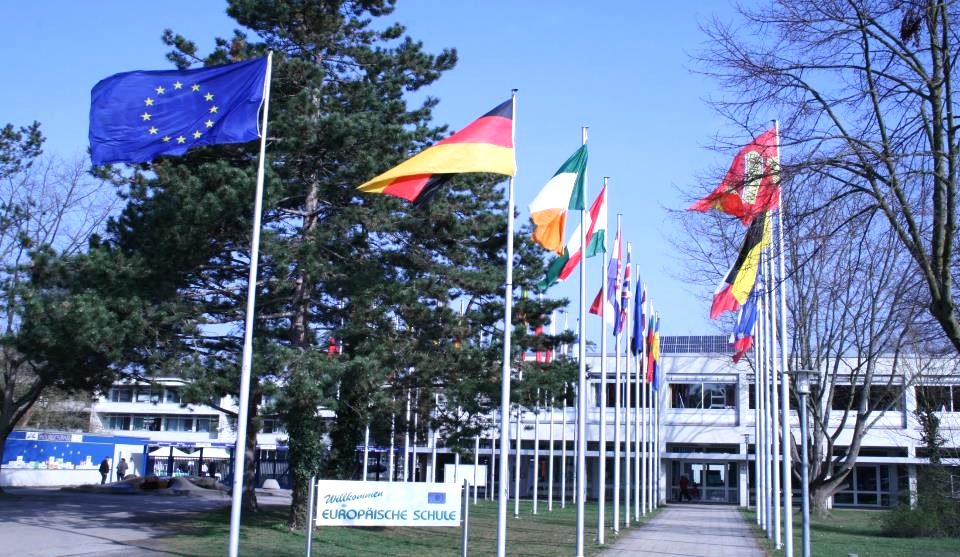 EUROPÄISCHE SCHULE KARLSRUHE ECOLE EUROPEENNE DE KARLSRUHEEUROPEAN SCHOOL KARLSRUHEVIDEO 1
Organisation of the evening
Presentations of the School
László MUNKÁCSY
Holger KLOSE
Anabela SANTOS
Corina MAYER, Momi/Nami
Parents’ Association: Ms MARTENS, Ms THOMPSON-RENZ
Stefania BARTHOLDY
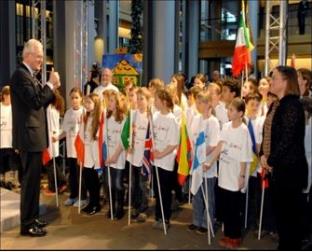 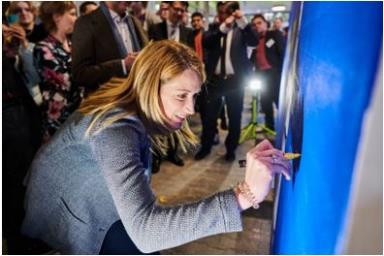 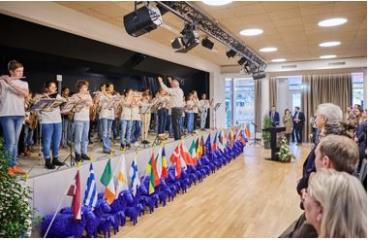 The European School System
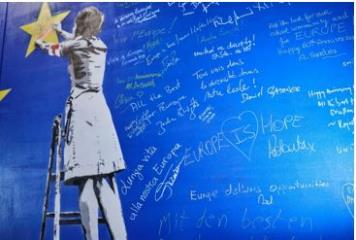 The first school was established in 1953.
There are a total of 13 European Schools (ES)(Brussels 1,2,3,4, Mol, Luxembourg 1&2, Alicante, Bergen, Frankfurt, Munich, Varese and Karlsruhe)
and 25 Accredited European Schools (AES).
ES Karlsruhe (ESK) : in Karlsruhe since 1962
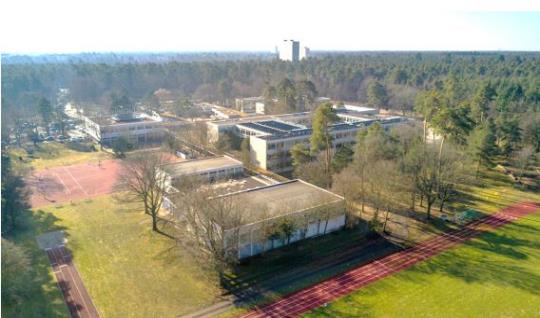 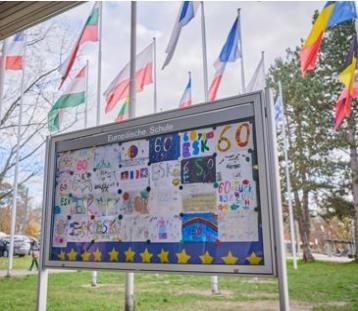 Key Features of the European Schools
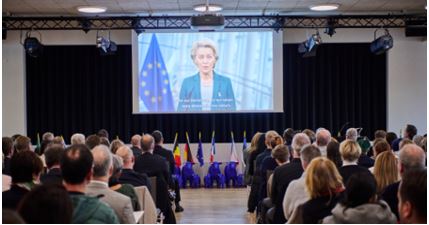 Three language sections at the ESK (German, English and French)
From Nursery through Primary to Secondary culminating in graduation 
with the European Baccalaureate, internationally recognised and allowing worldwide opportunities to study 
Multilingual education in all EU languages - as mother tongue, with qualified native speaker teachers
High-quality in teaching and learning, with special focus on well-being, teamwork, digital skills, creativity and critical self-reflection.
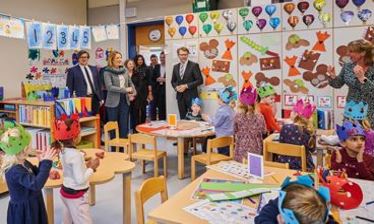 A common school vision in teaching and learning, from the KG to the EB:
1.
To assert the European and international dimension of the school
 
---------
 
To offer high standards in mother tongue and in foreign languages
 
To develop strong partnerships with other schools in each language section
 
To develop pupils’ exchanges 
 
To strengthen cooperation across languages sections
2.
To be an innovative school



---------

To foster project oriented learning and teaching

To develop digital competences and projects

To support new ideas and projects 

To  cater for sustainability and active citizenship
3.
To foster pupils’ autonomy and sense of responsibility in learning
 
---------
 
To develop social skills
 
To enable each pupil to become an active learner
 
To develop teamwork
 
To prepare our pupils for the next stage of education
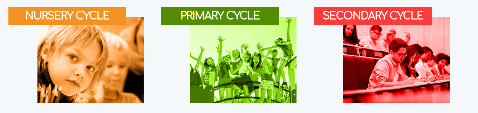 Nursery and Primary Cycle (ESK)
What is so SPECIAL about ESK?
A green 10ha campus - attractive playground 
Own garden and biotop
Fresh canteen meals
After-school care
ESK buses & Trams
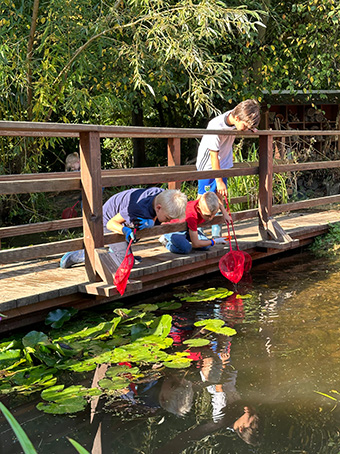 Nursery and Primary Cycle (ESK)
What is so SPECIAL about ESK?
Multilingual Setting Start of second language (L2) in class 1
The children develop a natural acceptance of cultural differences
Easy language learning on the playground

Excellent Teaching and Learning environnement
- Smartboards / iPads
- Excellent learning support
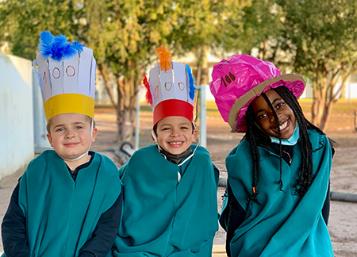 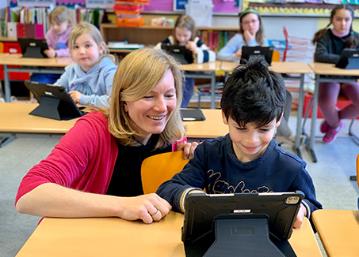 Nursery and Primary Cycle (ESK)
What is so SPECIAL about ESK?
Our whole ESK TEAM takes care of the children
 Highly qualified teaching staff
 Nurse
 Librarian
 School Psychologist
 Security Staff
 Care Team 
 Support Coordinator
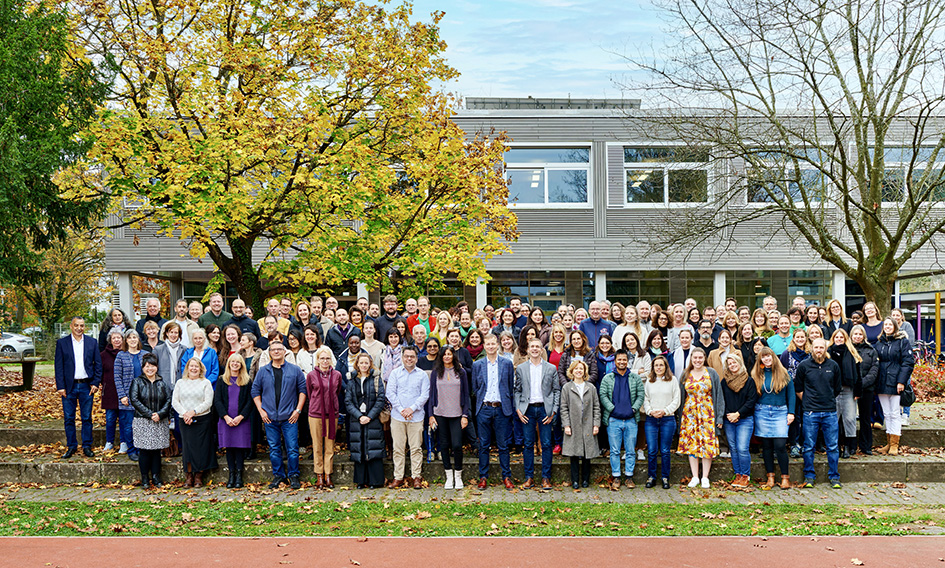 Nursery - Kindergarten
What is so SPECIAL about ESK?

2 years of Kindergarten 

Children learn through a play based curriculum

Activities also in mixed groups across language sections

Transition programmefrom Kindergarten to Class 1 in Primary

Educational Support programme
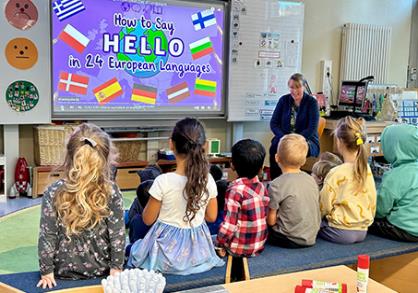 SUBJECTS PRIMARY SCHOOL
1-2 Class      3-4-5 Class

Language I (mother tongue)      	8h             	6h30

Language II (first language)     	2h30           	3h45
Mathematics                            	4h              	5h15
Discovery of the World            	1h30      	      3h
Art, Music + Sport                    	5h              	3h
Religion / Ethics		           1h               	1h30

“European hours” (From Class 3)   			1h30
PROJECTS PRIMARY SCHOOL
Laboratory projects
 Bicycle training on school premises
 European Hours: Newspaper, Film making...
 Project weeks
 Green Week: Class trips (Primary 1-5)
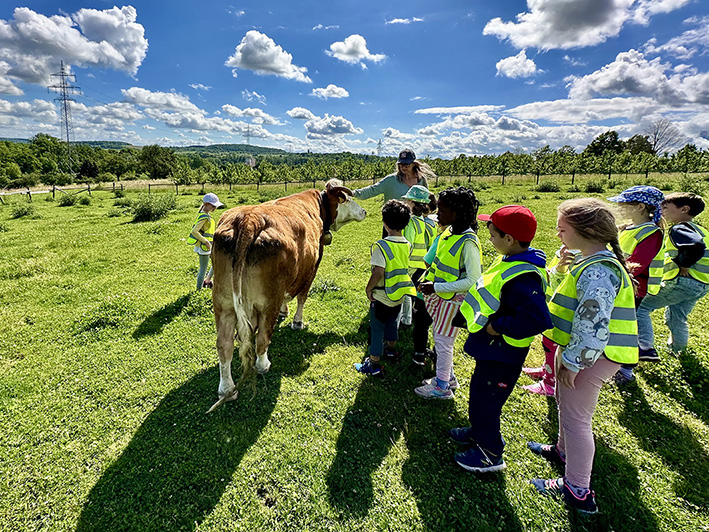 OBERSCHULE (Gymnasium)
                              	   SECONDARY CYCLE
                                                   	CYCLE SECONDAIRE
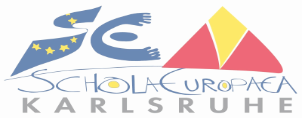 Secondary 4-5  (9.-10. Klasse - Pre-orientation cycle)
L1, L2, L3, Mathematics, Biology, Chemistry, Physics, Geography, History, Physical Education, Rel./Ethics, 
L4 (3rd FL), Economics, Latin, Ancient Greek, Art, Music, ICT
Secondary 1-3 (6.-8. Klasse)
 (Observation cycle)
 L1 (Dominant Language), 
 L2 (1st Foreign Language), L3 (2nd FL)
 Mathematics, Integrated Sciences,      Human Sciences, Physical Education,  Rel./Ethics, Art, Music, ICT

Latin, ICT*
Core subjects           Optional subjects
Secondary 6-7 (11.- 12. Klasse - Orientation cycle)
L1, L2, Mathematics, Biology*, Geography**, History**, Philosophy**, Physical Education, Religion/Ethics 
L3, L4, Chemistry, Physics, Economics, Advanced L1 & L2, Advanced Mathematics, Latin, Art, Laboratory Biology-Chemistry-Physics, Music, ICT, L5, Sociology
High quality of teaching
Qualified teachers, selected and evaluated in collaboration with national authorities/inspectors 

Mother tongue teachers for languages 

Up to date equipped teaching rooms : science labs, IT, sports halls, music, art






Differentiated teaching and provision of educational support based on individual needs 

Continuous oral and written assessment of pupils

Educational advisers to support pedagogical development of the pupils
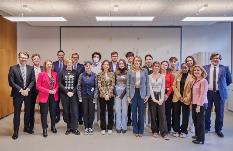 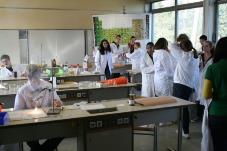 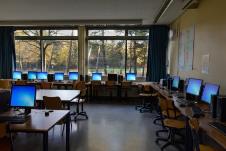 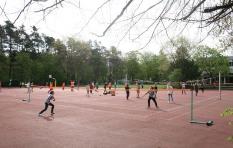 Projects to complement teaching and 
strengthen pupils competences
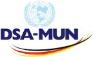 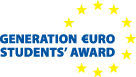 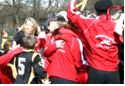 Eurosport 
Model European Council (MEC)
Philo days
European School Science Symposium
Fames
RADON Project with JRC
Challenge programme
BYOD (bring your own device)
Pro Familia programme 
Pupils’ exchange programmes
School trips and excursions
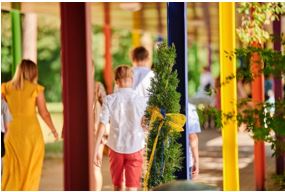 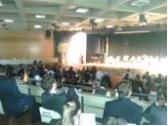 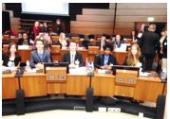 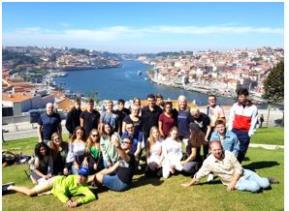 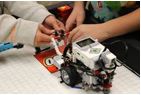 European Baccalaureate
Flexible choice of subjects corresponding to pupil’s interests  
abilities  
competences 

High passing rates: 











Fully recognized in all the countries of the European Union, as well as in a number of others e.g. Switzerland, USA, Canada. European Baccalaureate certificate holders enjoy the same rights and benefits as other holders of secondary school-leaving certificates in their countries
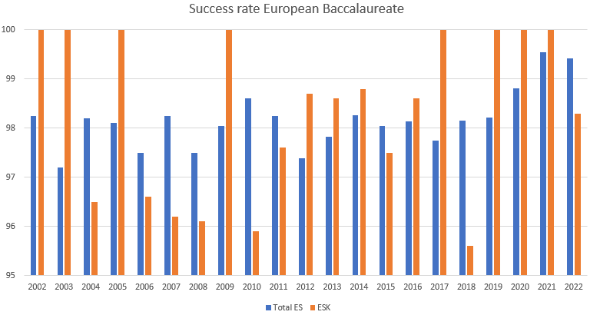 ELTERNVEREINIGUNG DER ESK
WILLKOMMEN IN DER  ESK SCHULFAMILIE
https://www.esk-eltern.de
1
ELTERNVEREINIGUNG DER ESK
Ein gemeinnütziger Verein, in dem alle Familien an der Europäischen Schule Karlsruhe freiwillig Mitglied werden können (Beitrag 40 € pro Jahr/Familie)
Die Mitglieder tragen mit ihrem Mitgliedsbeitrag zur Projektfinanzierung bei und erhalten Zugang zu außerschulischen Aktivitäten und Ferienlagern. 
Für weitere Informationen wenden Sie sich bitte an: kar-ev@partner.eursc.eu
Wer wir sind:
Unser Ziel:
Eltern und Schüler*innen durch die Arbeit als Bindeglied zwischen Familien und der Schule zu unterstützen
https://www.esk-eltern.de
2
WANN SIE UNS SEHEN...
VERANSTALTUNGEN:
 PA CAFÉ - PA SOCIAL
PA SOMMERFEST
KANTINEN AUSSCHUSS
EUROBOUTIQUE
AUSSERSCHULISCHE AKTIVITÄTEN
FERIEN CAMPS
TRANSPORT AUSSCHUSS
SCHULFOTOS
https://www.esk-eltern.de
3
.. HINTER DEN KULISSEN
Was wir sonst noch tun:
Sozialfonds
Halbjährlich stattfindende Verwaltungsausschüsse 
Arbeitsgruppen: Stundenplanstruktur
Arbeitsgruppe: Sicherheit und Gesundheit
Arbeitsgruppe: Nachhaltigkeit
Arbeitsgruppe: PISA-Überprüfung
BAC-Aufsicht 
Internationales Café: Tag der offenen Tür und Einschulung 
Elternvertreter-Treffen und Beratung  
SEN-Beratung für Eltern 
Halbjährlich Bildungsräte: Grundschule und Oberschule 
Beteiligung an INTERPARENTS
Buchpreise für akademische Leistungen der OS- Schüler*innen
https://www.esk-eltern.de
7
WUSSTEN SIE SCHON?
Wichtige Fakten
Der EV-Ausschuss (PAC) hat 17 Mitglieder und 10 (??) Beobachter, die jeden Tag mithelfen.
Alle PAC-Mitglieder sind ehrenamtlich und arbeiten unentgeltlich.
Das PAC ist immer auf der Suche nach neuen Helfern, die helfen und die Schule verbessern wollen. 
Ihr Beitrag ist wirklich wichtig; schon die Teilnahme an den Veranstaltungen der EV kann einen Unterschied machen. Zum Beispiel verkauft die EV während des Sommerfestes Kuchen, und wenn Sie auch nur ein Stück davon kaufen, leisten Sie einen Beitrag und spenden Geld für die Schulprojekte des nächsten Jahres.
Ein Mitglied der EV zu sein bedeutet
Teil der Gemeinschaft zu sein und sich an EV-Projekten zu beteiligen 
zur Finanzierung von Projekten beizutragen und diese aufzustocken 
Einblicke in das Bildungssystem zu gewinnen
Neue Netzwerke zu schaffen und neue Beziehungen aufzubauen
VERPASSEN SIE NICHT DIE GELEGENHEIT, UNSERE SCHULE ZU UNTERSTÜTZEN, WERDEN SIE MITGLIED DER EV: HTTPS://WWW.ESK-ELTERN.DE/DE/REGISTRATION/
8
TOGETHER WE ARE STRONGER
TOGETHER WE ARE ESK
https://www.esk-eltern.de
9
Nachmittagsbetreuung an der Europäischen Schule Karlsruhe e.V.				
„MoMi“ KG and GS
Albert Schweitzer Sraße 1, 76139 Karlsruhe
info@momi-nachmittagsbetreuung.eu
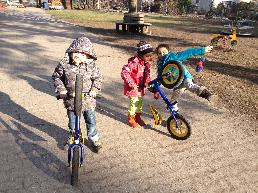 After school care at the European School Karlsruhe organized by MoMi/Nami (club/Verein)MoMi: Mondays, Wednesdays + Fridays  12:15 – 15:35  (Tuesdays and Thursdays are long days at school until 15:35)Lunch together at the lunchroom, free time in the playground, homework supervision from 1st to 5thgrade (G/E/F), arts and crafts and games.NaMi: Monday to Friday 15:35-18:00Healthy snack, play time outside of kindergarden, arts and crafts and games in the classrooms of the Primary School building.
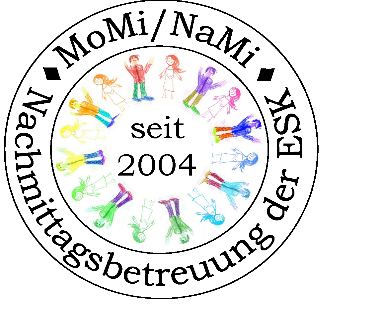 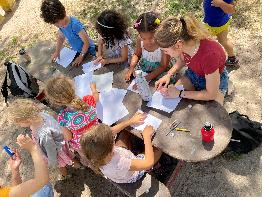 The supervision times
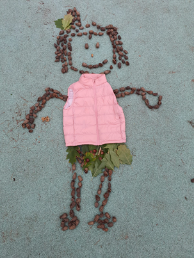 Costs
The participation in the after-school child care program is voluntary but liable for payment. In advance, you have to choose the days on which your child participates either per semester or for the full school year.
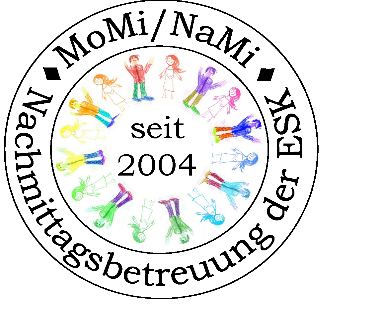 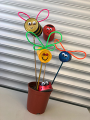 1. semester (sem) : September-January
2. semester (sem) : February-July
Full year (fy) : September-July
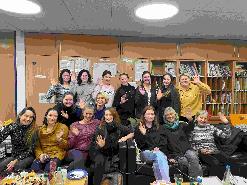 Nachmittagsbetreuung an der Europäischen Schule Karlsruhe e.V.				
„MoMi“ KG and GS
Albert Schweitzer Sraße 1, 76139 Karlsruhe
info@momi-nachmittagsbetreuung.eu
We collaborate with:ESK  - Headmaster (Open-door day, Summer festival, etc.)        - Primary School headmaster (the MoMi/NaMi Teachers take		place in the Primary School building – the rules of the ESK apply)	   - secretary, school-nurse, caretaker building         - Teachers, Preschool teachers from KG and Primary School					(Handing over the pupils after classes are finished)Parents Association (PA)					The kids will be accompanied to the activities 					organized by the PA (within the school area)We are pleased if you are interested in our care program.Please feel free to contact us: www.momi-nachmittagsbetreuung.eu email: info@momi-nachmittagsbetreuung.euContact: Corina Mayer
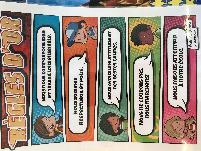 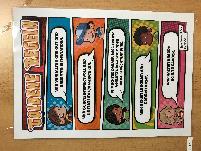 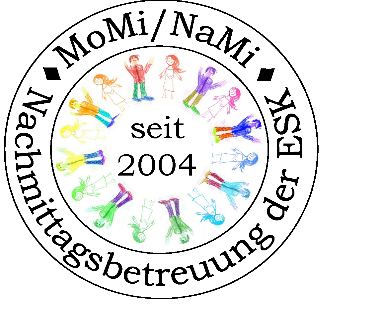 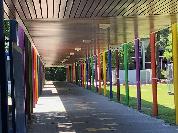 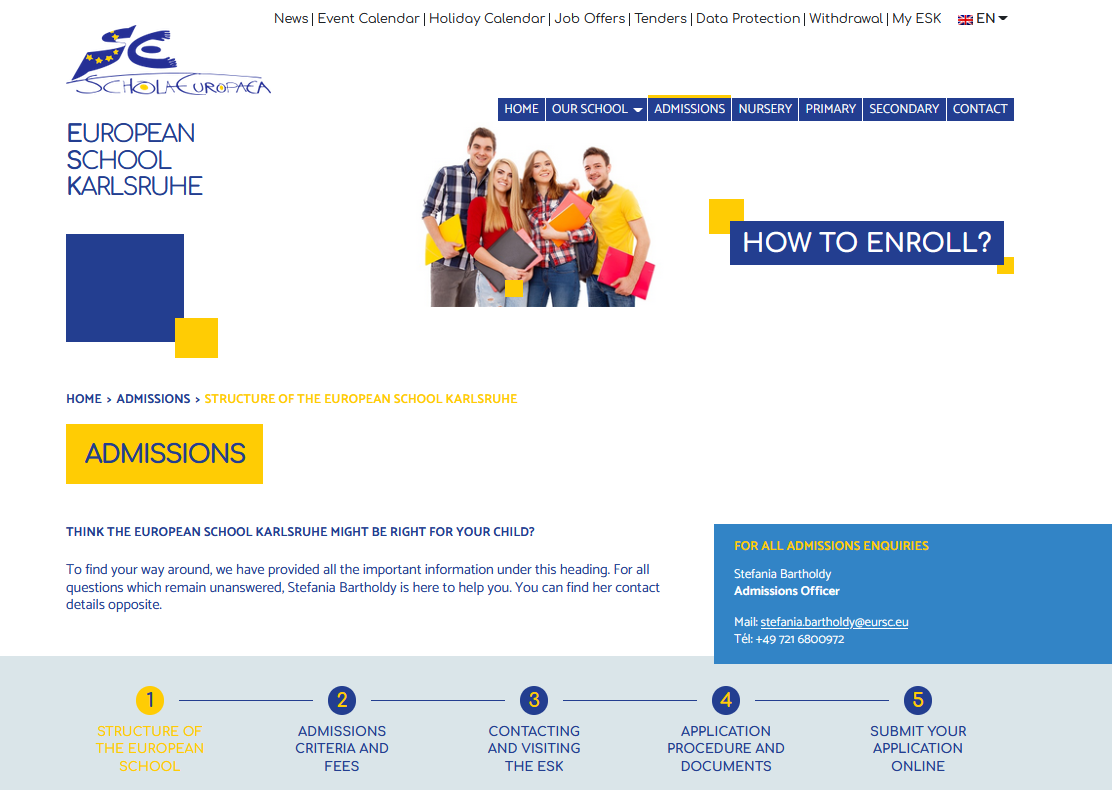 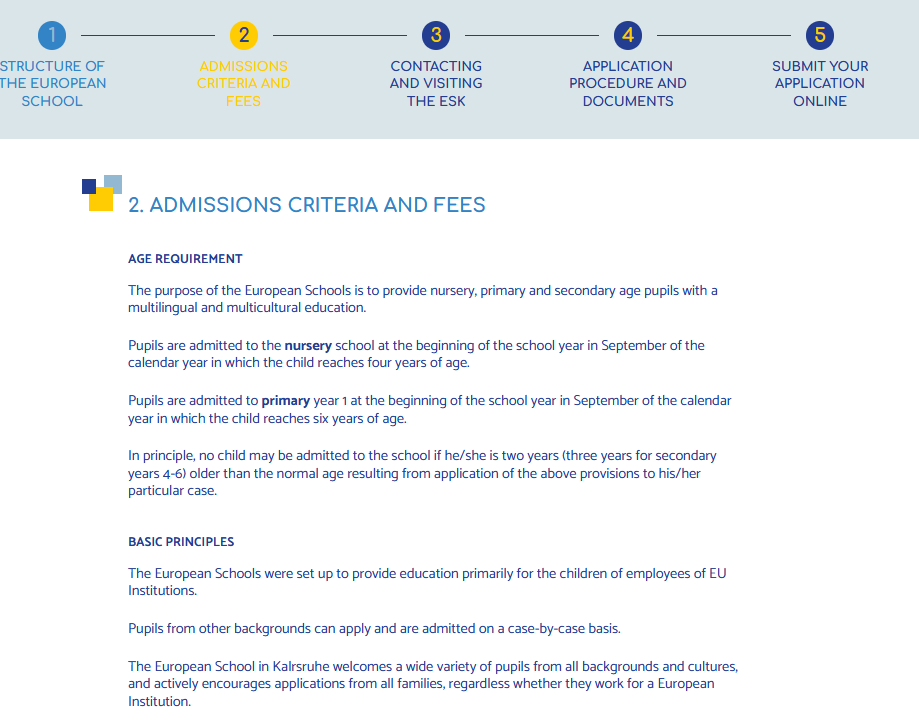 Breakdown of pupils into three categories

 
Admissions  will take place in accordance with the decisions of the Board of Governors and applications will be processed  in the following order of priority:
 
Category I:    Eligible pupils - Children of staff in the service of the Community institutions
 
Category II: Pupils covered by individual agreements or by multinational corporations and other companies that have signed special agreements , each entailing specific rights and obligations for the pupils concerned, particularly as regards school fees. Private families can also sign an individual financial agreement - Cat.II
 
Category III:  These pupils would be admitted to the European Schools in so far as places are available. The decision will be taken at last, following the order of priority of admission, after all children in Categories I and II have been enrolled.
 
Special consideration is given to siblings
 
Concerning admission criteria and school fees, please see more details here:
 www.eursc.eu    https://www.eursc.eu/en/European-Schools/enrolments/admission
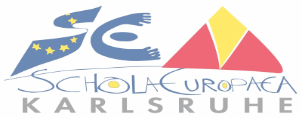 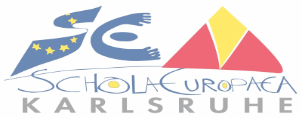 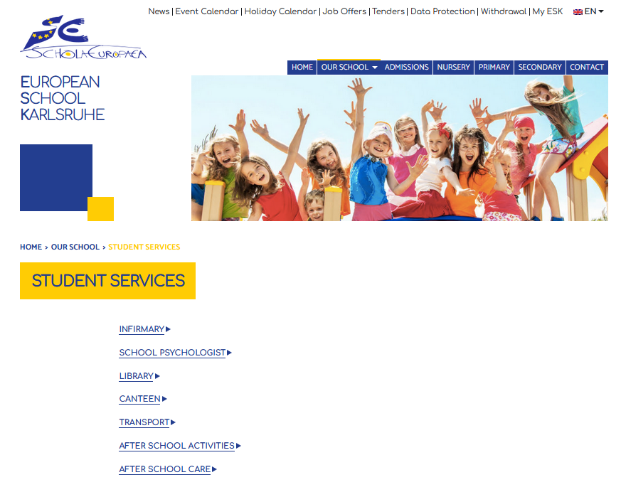 School fees do not include
meal, transportation costs, school trip, books, after school care, extra-curricular activities etc.  
The price lists for additional services are published on the school website
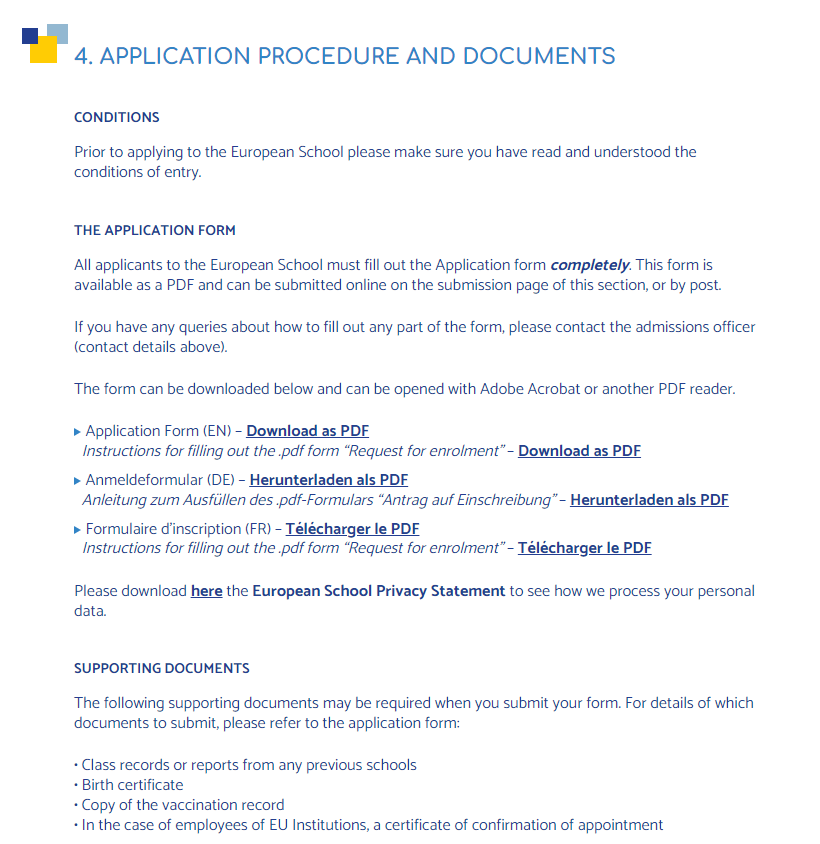 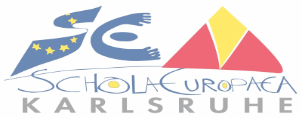 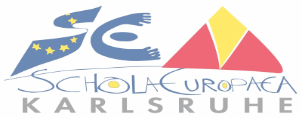 Enrolment
For more information about the European School Karlsruhe and application process, please feel free to contact us.
We look forward to introducing you to our school and its special features and answering any questions you may have.

Stefania Bartholdy
Admission Officer
TEL +49 (0) 721 68009-72
info@es-karlsruhe.eu
Thank you for your attention !
8 March : Open Day at the ESK

  Europäische Schule Karlsruhe
Albert Schweitzer Str. 1
D-76139 Karlsruhe
Tel: 0049 (0)7 21 6 80 09-0
www.es-karlsruhe.eu
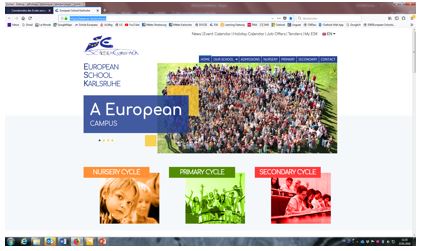 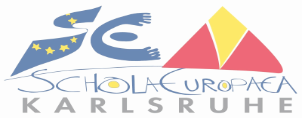